Greg DanielsPartnerSquire Patton Boggs (US) LLP2000 Huntington Center41 South High StreetColumbus, OH  43215(614) 365-2789Greg.Daniels@squirepb.com
We Have Implemented TIFs, CRAs, or Other Economic Development Tools – 

Now What?
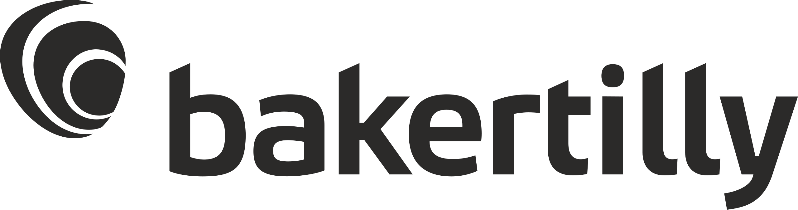 Brian S. Cooper
Principal
Baker Tilly Municipal Advisors, LLC
140 East Town StreetSuite 1275
Columbus, Ohio 43215
614-987-1681
Brian.Cooper@bakertilly.com
Legislative Changes
Extension of Parcel TIFs
$1.5 million threshold – can now project
Re-opener for older TIFs
Extension must be a non-school TIF
Extension of Municipal Residential Incentive Districts
Pre-2006 Districts
15 years
School District approval required for school TIFs
More Legislative Changes
Re-opener for new Residential Incentive Districts
Must be a “non-productive parcel”
CRA Overhaul
Income tax sharing threshold increased to $2 million and indexed to inflation
Limited Home-Rule Townships can now form CRAs
Abatements may be up to 75% without school district consent for non-residential properties (residential properties could already be up to 100% without school district consent)
Petitions to ODOD no longer required (just filing)
Form of CRA Agreement is no longer prescribed by statute (ODOD to prescribe a model agreement)
Application fee and annual fee requirements eliminated
Tax Incentive Review Councils
Formed by subdivision granting the exemption
County Auditor or designee organizes and chairs meeting
Must meet before September 1 to review exemptions and provide recommendations
Legislative authority required to review recommendations and accept, reject or modify recommendations
Council has ability to require owners of exempt property to provide information
Revenue Sharing with School Districts
Required by agreement or RC 5709.82
RC 5709.82 sharing required if school districts not fully compensated unless waived if:
For CRAs, payroll for new employees (including construction workers) exceeds $2 million, indexed to inflation
For all other exemptions, payroll for new employees (including construction workers) exceeds $1 million
RC 5709.82 sharing is 50% of income taxes on new employees (e.g. new to municipality or employer, except replacement employees)
May be reduced to 32.5% for infrastructure credit
Payments due by December 31
Internal and External Reporting
Required reporting
State of Ohio Department of Development
Tax Incentive Review Council
Focus generally on abated taxes and jobs/payroll
Internal reporting
Review of parcels, tax rates, project revenue and expenses
With project TIFs some parcels may be “started, some may not”
DTE filing
School compensation payment may need to be calculated
Developer reimbursement payments may need to be calculated
Bond payments
Reporting Case Study – City of Ontario
Four annual functions
State reporting
1st half settlement review
2nd half settlement review
Subsequent year calculation for budget purposes
Review properties in TIF area
Sometimes properties may not be picked up by County
Review settlement amounts
Review delinquencies 
Calculate school compensation payment amounts
Reporting Case Study – Grandview Heights City School District
Tax rates
Summary of existing values and estimated TIF service payments
School compensation payments
Historical assessed values
Can help track estimated growth estimates.
TIF service payment projections
Next budget year
Multi-year projections
Abatement tracking
Post abatement value/revenue estimates 
Revenues by TIF district or by project
Q & A
Questions?